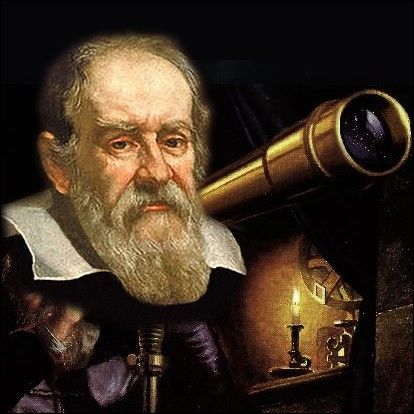 Galileo galilei
nationalité
Nationalité:italien


Drapeau: Italie
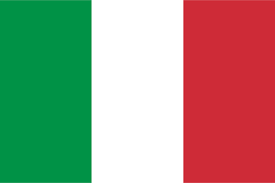 Période de temps1564 à 1642
Bonne théorie:héliocentrisme
Mauvaise théorie: Géocentrice
Bon théoricien
Le bon théoricen est copernic
Le mauvais theoricien
Le mauvais théoricien est ptolémé
3 preuve
1 tache sur le soleil
2 cratère sur la lune
3 lune de jupitère
Qui le condamne?
C’est l’église qui le condamne
Prhase célebre
E pour si mueue
Et pourtant elle tourne
A retenir
Il étais aveugle et regardais le soleil